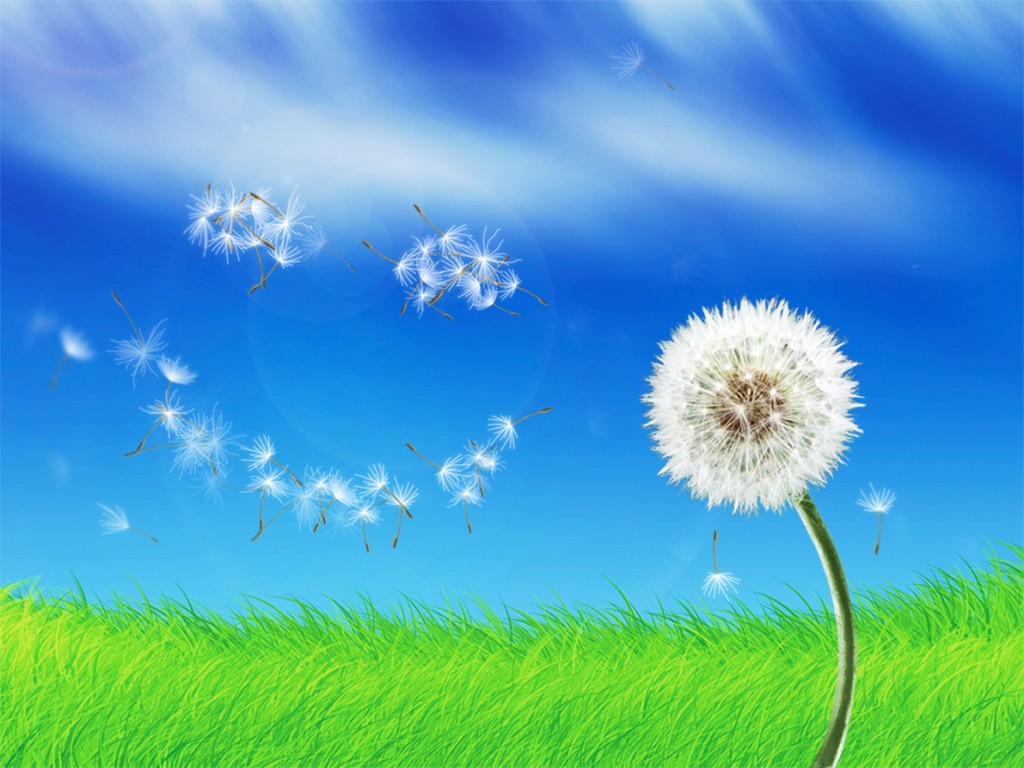 Энциклопедия  слова  КОТ
Лексическое  значение    слова
Пословицы  и  поговорки
Стихи
Загадки
Рассказ
Слово  в  музыкальных  произведениях
Слово в иллюстрациях
Автор проекта: Кирилл Поносов, учащийся 6 класса МБОУ «СОШ № 18» г. Воткинска
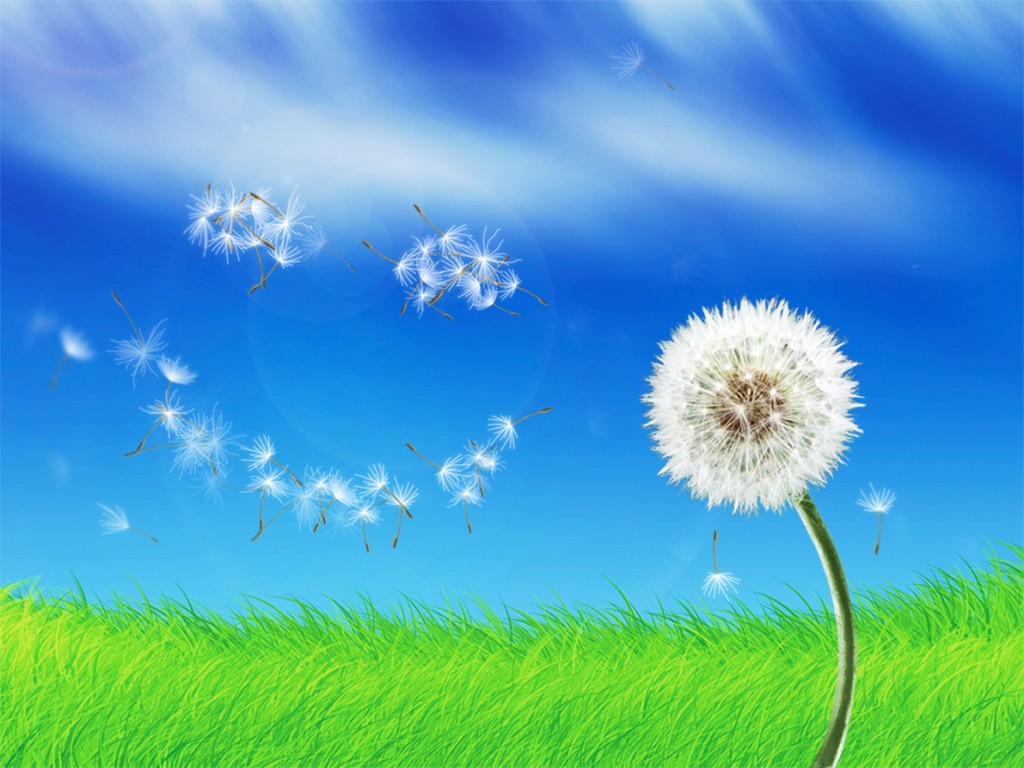 Лексическое  значение    слова
В русском языке слово ко́шка означает либо представителя биологического подвида  вообще независимо от пола, либо самку этого подвида. Самца называют кот, а детёныша кошки — котёнок (мн.ч. котя́та). Слово кошка в русском языке произошло от др.-русск. слова «котъка», которое в свою очередь происходит от существительного «кот» и является родственным.
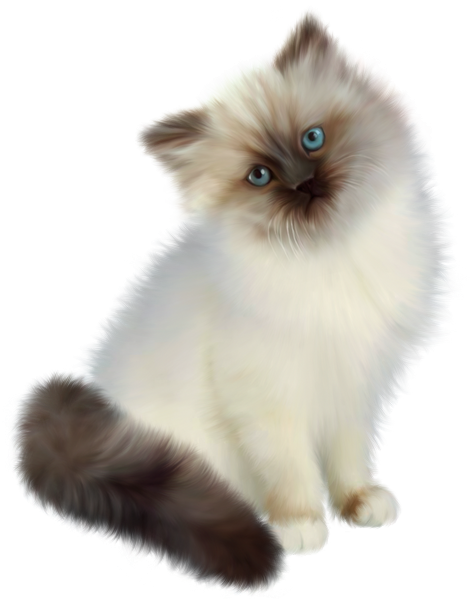 НАЗАД
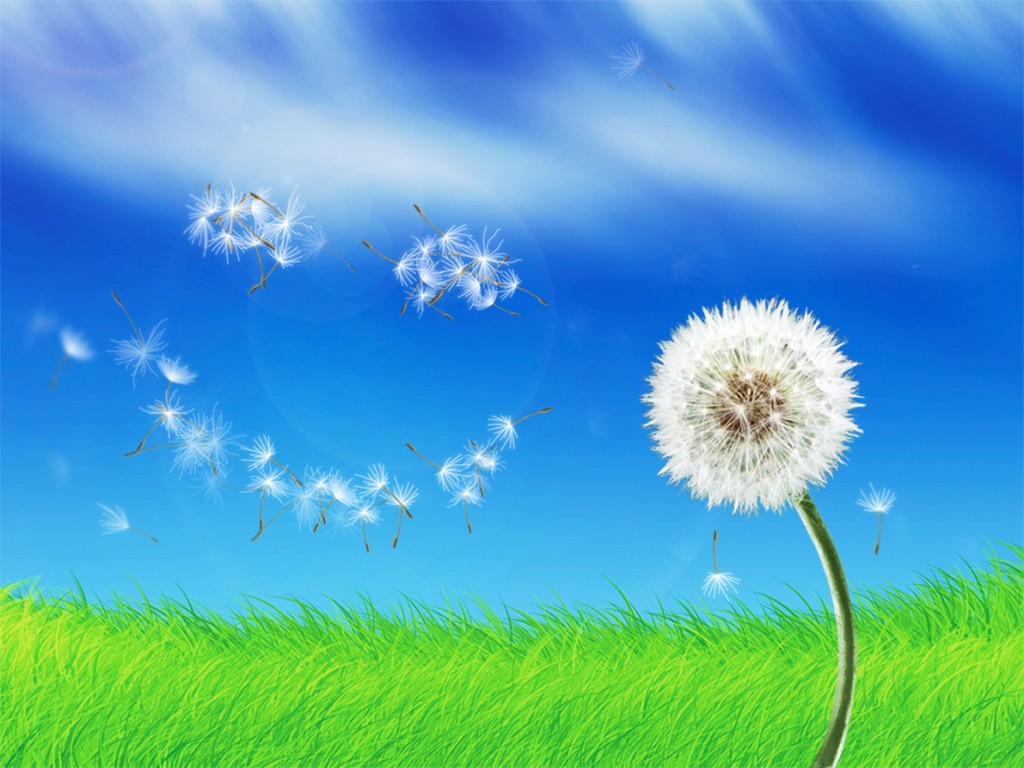 Слово  в  русском  фольклоре
Пословицы  и  поговорки со  словом  КОТ    СТАР КОТ, А МАСЛО ЛЮБИТ.   КОТ В ПЕРЧАТКАХ МЫШЬ НЕ ПОЙМАЕТ.                    ОБ ЭТОМ ЗНАЕТ ВСЯ УЛИЦА, ПЕТУХ ДА КУРИЦА, КОТ ЕРМОШКА ДА Я НЕМНОЖКО.        ПОСТРИГСЯ КОТ, НАМЫЛСЯ КОТ, А ВСЕ ТОТ ЖЕ КОТ.     ВЛЕЗ КОТ НА САЛО ДА КРИЧИТ: МАЛО!
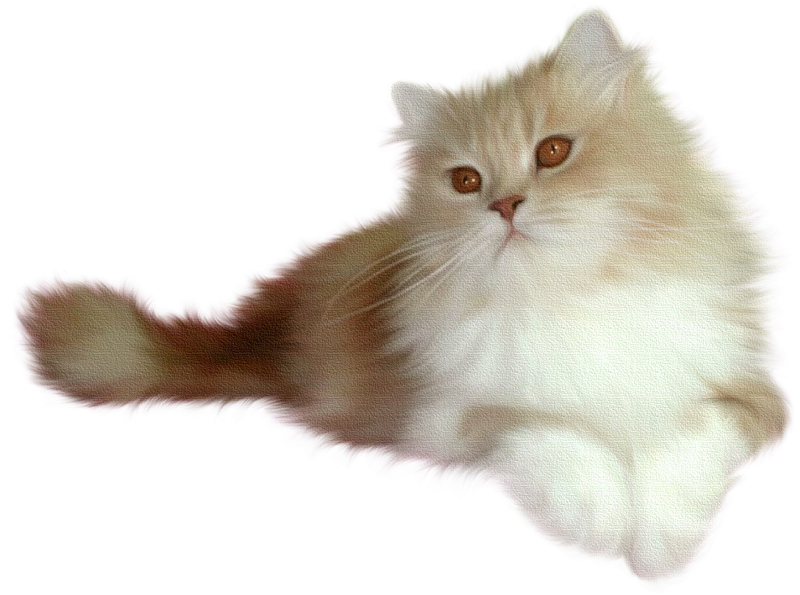 НАЗАД
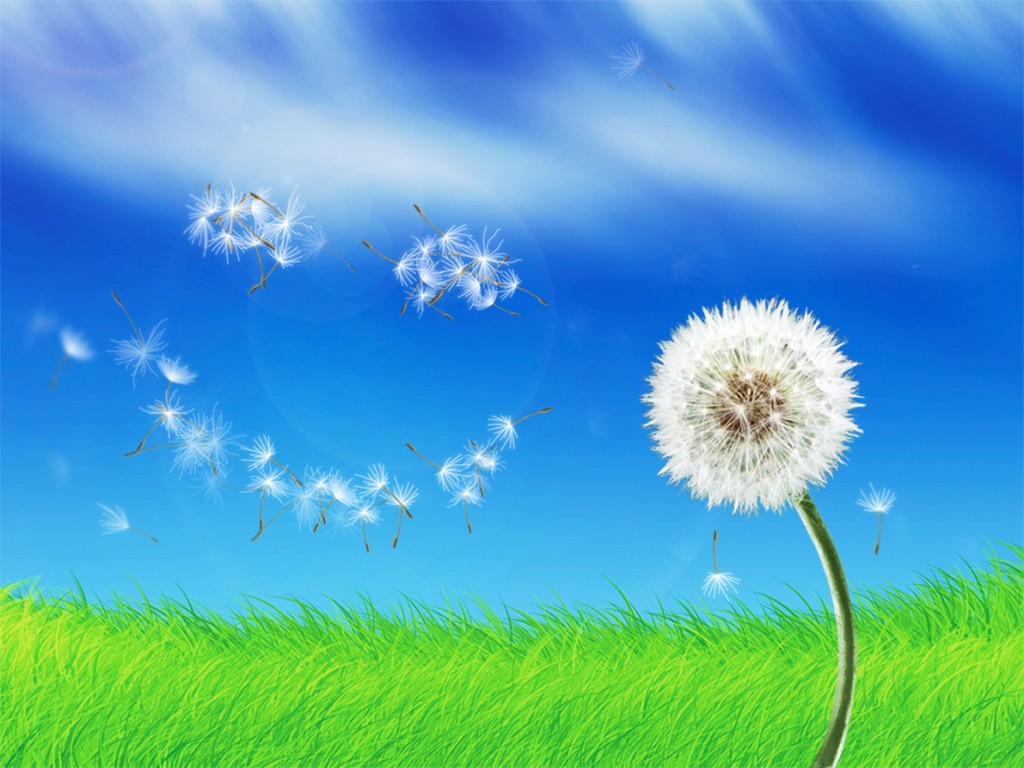 Стихи
Агния БартоКотёнокКотёнок возится с клубком:То подползет к нему тайком,То на клубок начнет кидаться,Толкнет его, отпрыгнет вбок...Hикак не может догадаться,Что здесь не мышка, а клубок.
Анна АхматоваМурка, не ходи, там сычМурка, не ходи, там сычНа подушке вышит,Мурка серый, не мурлычь,Дедушка услышит.Няня, не горит свеча,И скребутся мыши.Я боюсь того сыча,Для чего он вышит?
Валентин ГафтКотКот мой свернулся калачиком,Глазки блеснули во тьме,Это работают - датчикиГде-то в кошачьем уме.Ушки стоят - как локаторы,Слушают тайную тьму,Все, что в его трансформаторе,Он не отдаст никому!
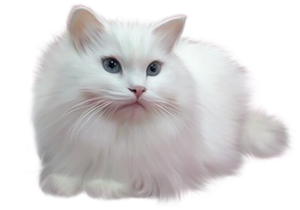 НАЗАД
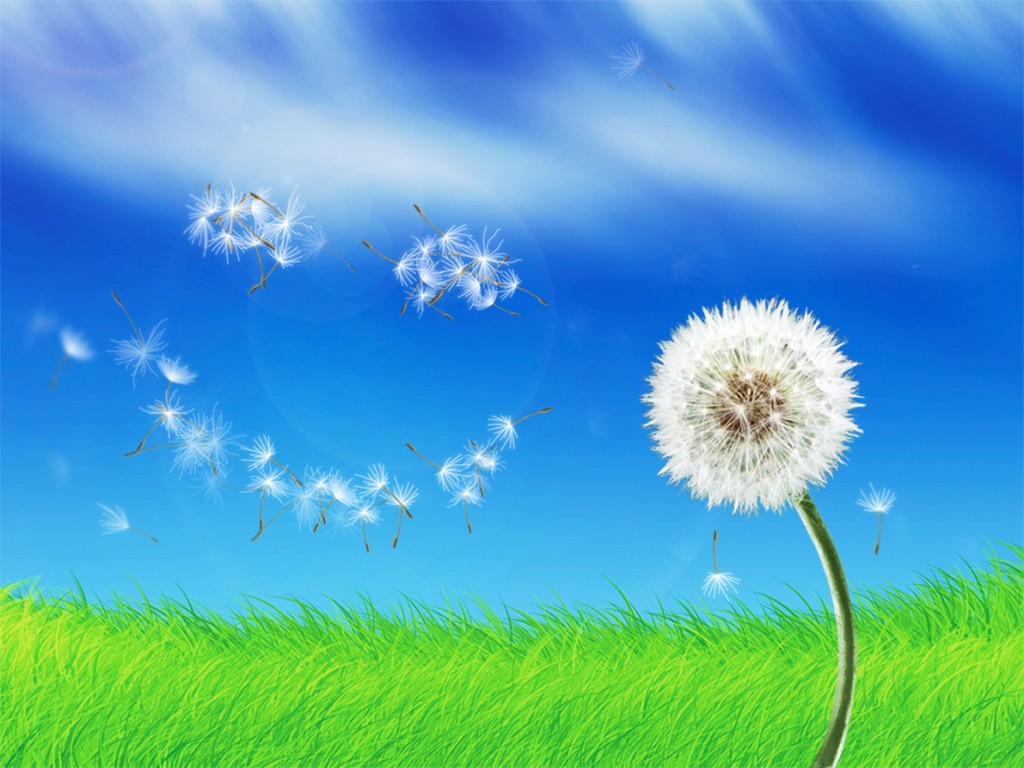 Без расчески причесалсяИ умылся без воды,В кресло мягкое забрался
И запел на все лады.         (кот)
Вся мохнатенькая,Сама усатенькая,Днем спитИ сказки говорит,А ночью бродит,
На охоту ходит.  (кошка)
Загадки
Спокойный, важный и усатый, Похож на тигра, – полосатый. Он припеваючи живет – Большой и рыжий Васька – …                                                                (Кот)
Мы вымыли руки И сели за стол. А он неумытый Обедать пришел. И с ним бесполезна любая беседа - Он вымоет лапки, Но после обеда.                                 (Кот)
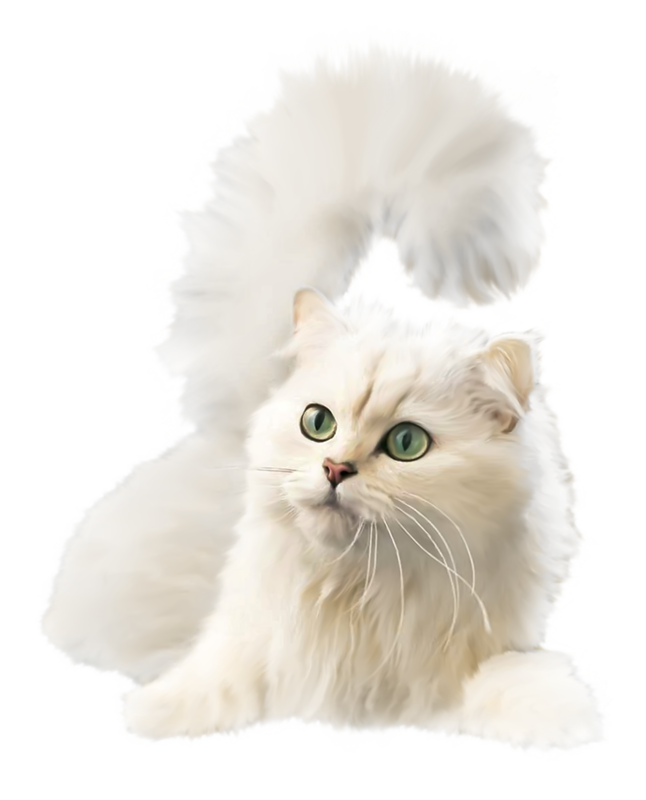 НАЗАД
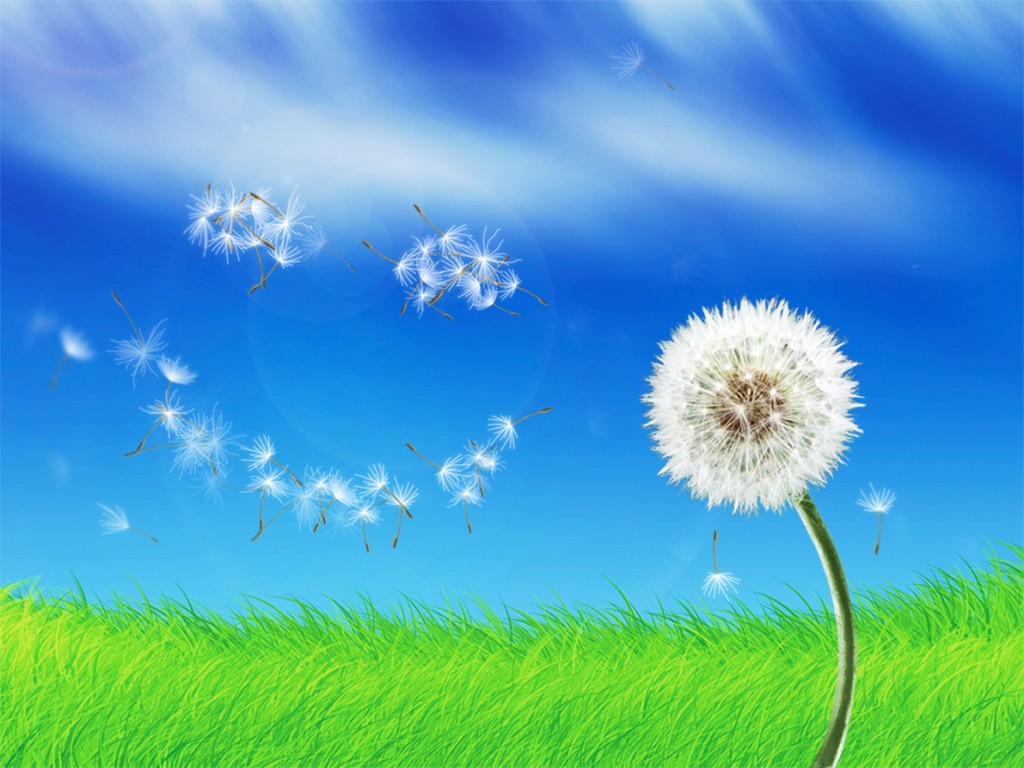 Рассказ
А. Демкин ВАСЬКА
Васька жил на первом этаже клиники госпитальной хирургии, что на Боткинской улице, той самой, что была основана знаменитым хирургом Пироговым еще в 1841 году. В память об основателе клиники на втором этаже имелась его крашеная в яркую бронзу гипсовая статуя. За спиной статуи,  в аудитории с легким ажурным амфитеатром скамей, на стене висели настоящие литографические камни, на которых были гравированы изображения из анатомического атласа, составленного Пироговым.
Впрочем, в аудиторию Васька заходил редко, хотя в нее прямо из курсантского гардероба на первом этаже вела отдельная лестница. Но, в самом деле, что может быть интересно  коту в холодной с метлахской плиткой на полу и железными переплетами скамеек аудитории? Да, Васька был именно котом. Обычным, впрочем, немного крупнее обычного, рыжим полосатым котом с разорванным в какой-то битве левым ухом. Первый этаж и подвал клиники для Васьки были намного интереснее. Вероятно, еще и потому, что контракт, безмолвно заключенный между начальником клиники и Васькой, содержал  пункт о том, что Ваське дозволялось отлавливать серых хвостатых зверьков в подвале и, вдобавок, иметь гарантированную плошку остатков еды из кухни на первом этаже. Ваське запрещалось показываться на людях в дневное время и строго-настрого воспрещалось, даже ночью, подниматься на второй этаж клиники. Новый начальник принял Ваську вместе с клиникой от предыдущего начальника. А тот и сам уже не мог сказать, когда именно здесь появился кот.
ДАЛЕЕ
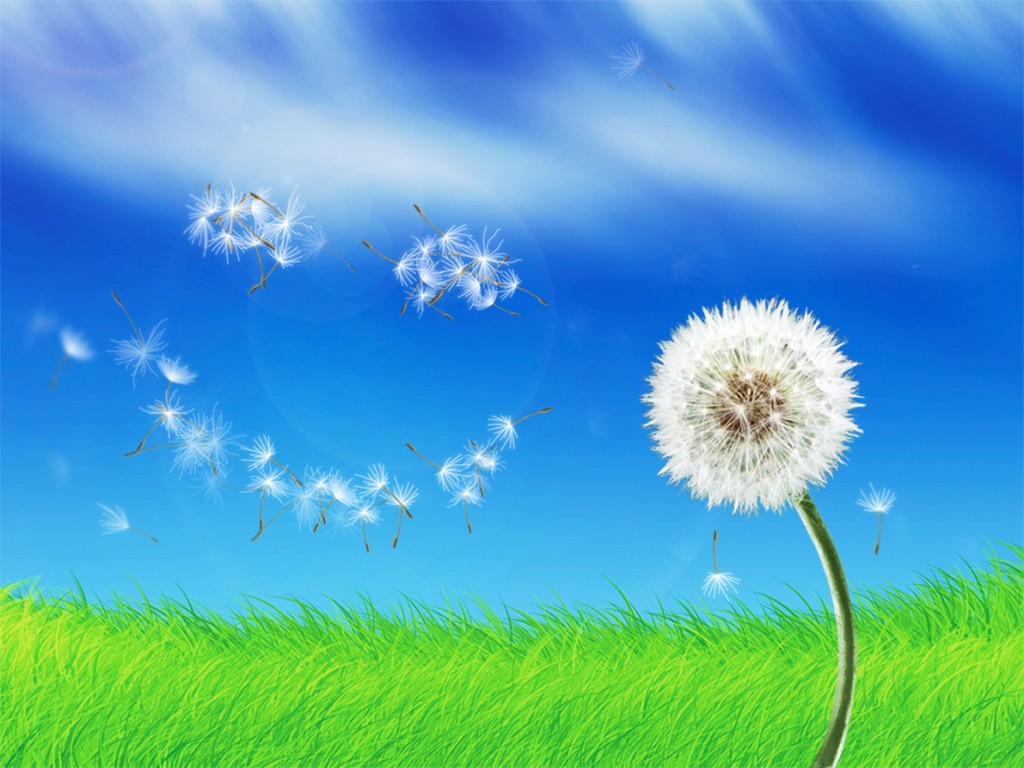 Васька иногда мог поиграть с очередным солдатиком из бывших больных, оставленным в клинике в добровольное “рабство”, что всяко было для солдатика приятнее, чем несение повседневной службы в части. Солдатику дозволялось аккуратно почесывать Ваську между ушей и, если настроение у кота было благодушным, то и по спинке носа, которым Васька поддевал солдатскую руку, требуя продолжения ласки. Кое-кто мог попытаться быть фамильярным с ним и пытаться, следуя словам известной песни, запустить руку куда не следовало, например, в “меховой живот”. Но Васька никогда не царапал и не кусал обидчиков. Он, вырываясь из плена, смотрел на солдатика долгим и протяжным взглядом и уходил. Больше к нему он никогда не подходил, и солдат вынужден был нести свою ночную службу, не скрашенную тихим раскатистым мурчанием кота. Впрочем, все знали, что кот фамильярности не выносит, и старались быть с ним настолько уважительно на равных, насколько это может быть в отношениях человека с котом.
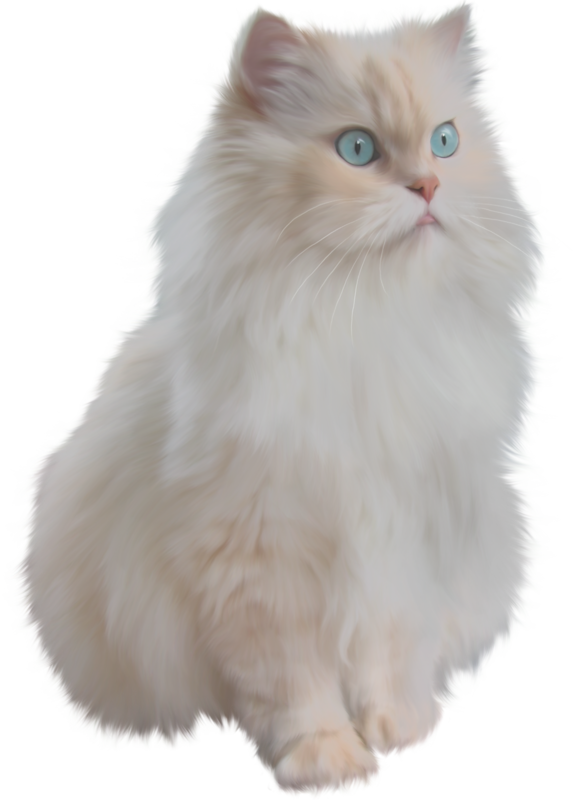 отрывок
НАЗАД
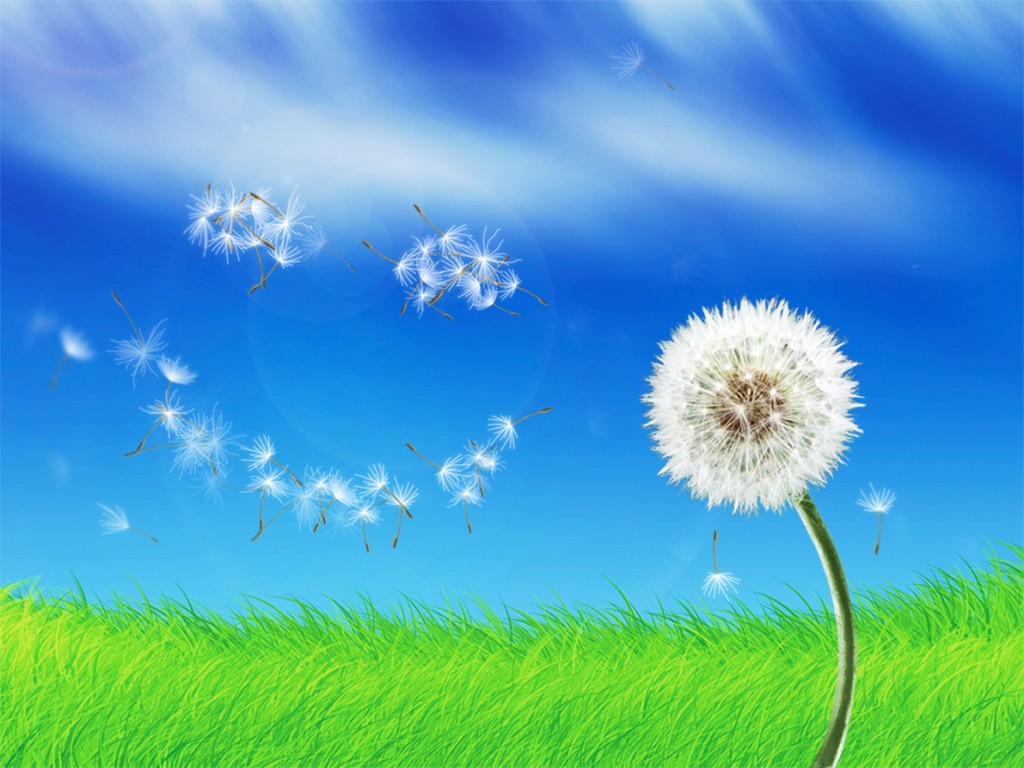 Слово  в  музыкальных  произведениях
Песня  кота  Леопольда
Песня кошки ( сама по себе)
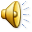 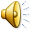 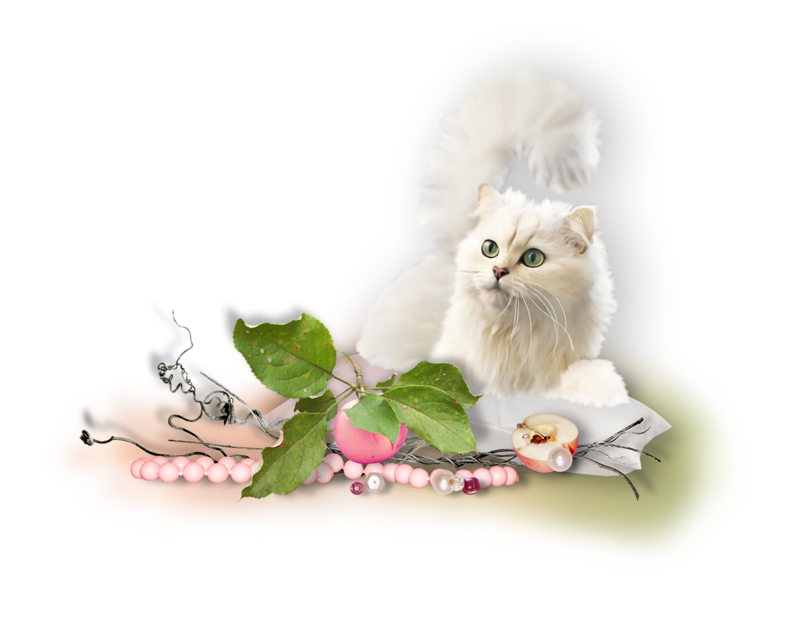 НАЗАД
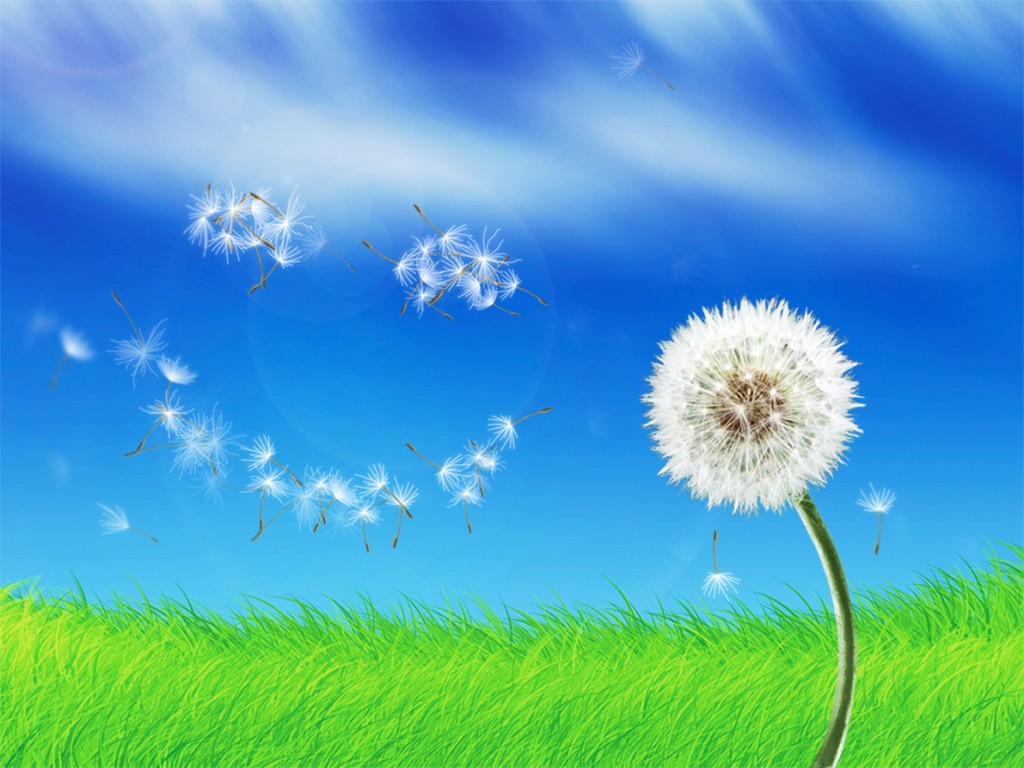 Слово в иллюстрациях .
Удовольствие
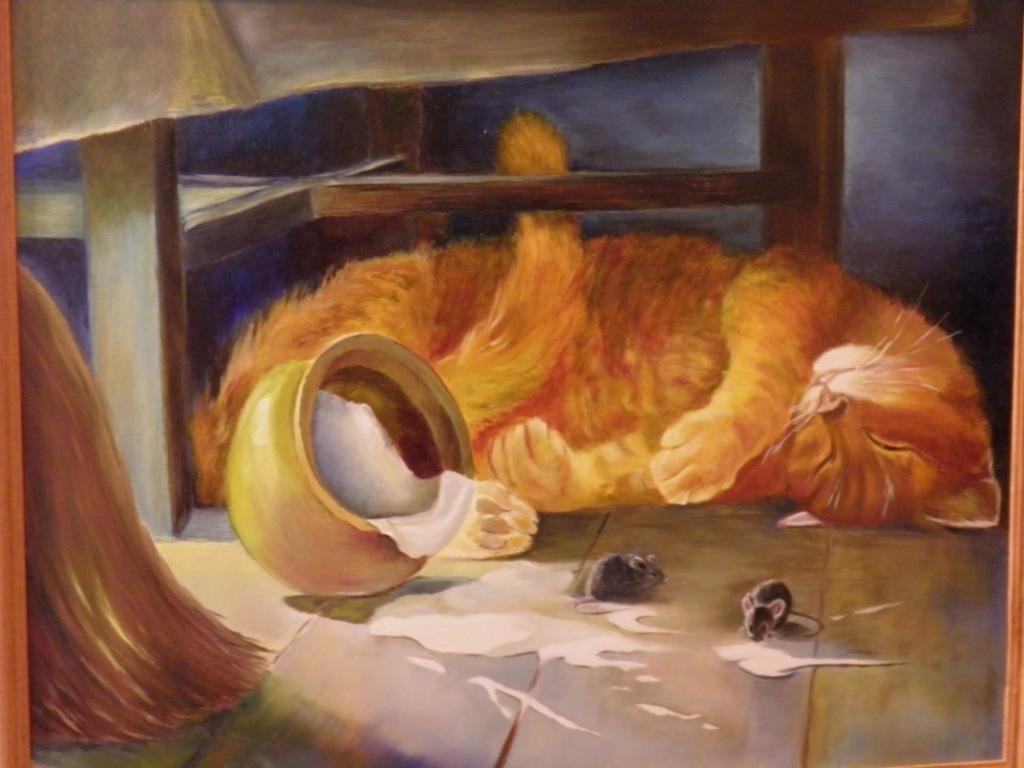 Воротнина Светлана  Владимировна
ДАЛЕЕ
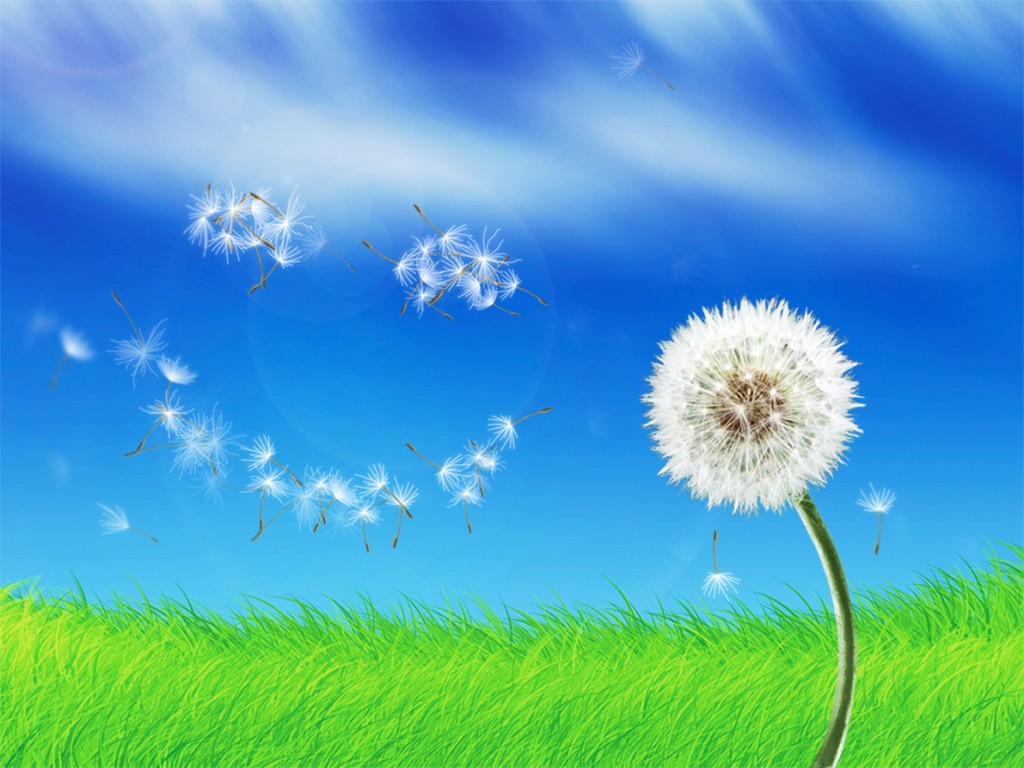 Теплые сны
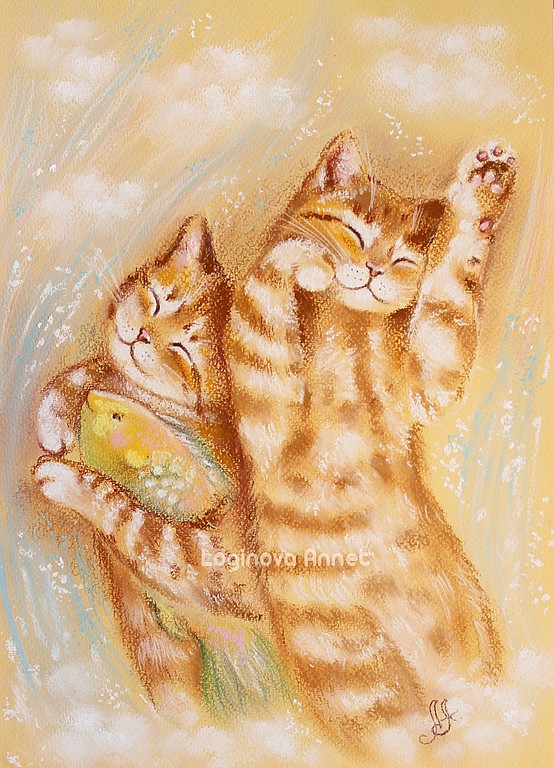 Логинова Аннет
ДАЛЕЕ
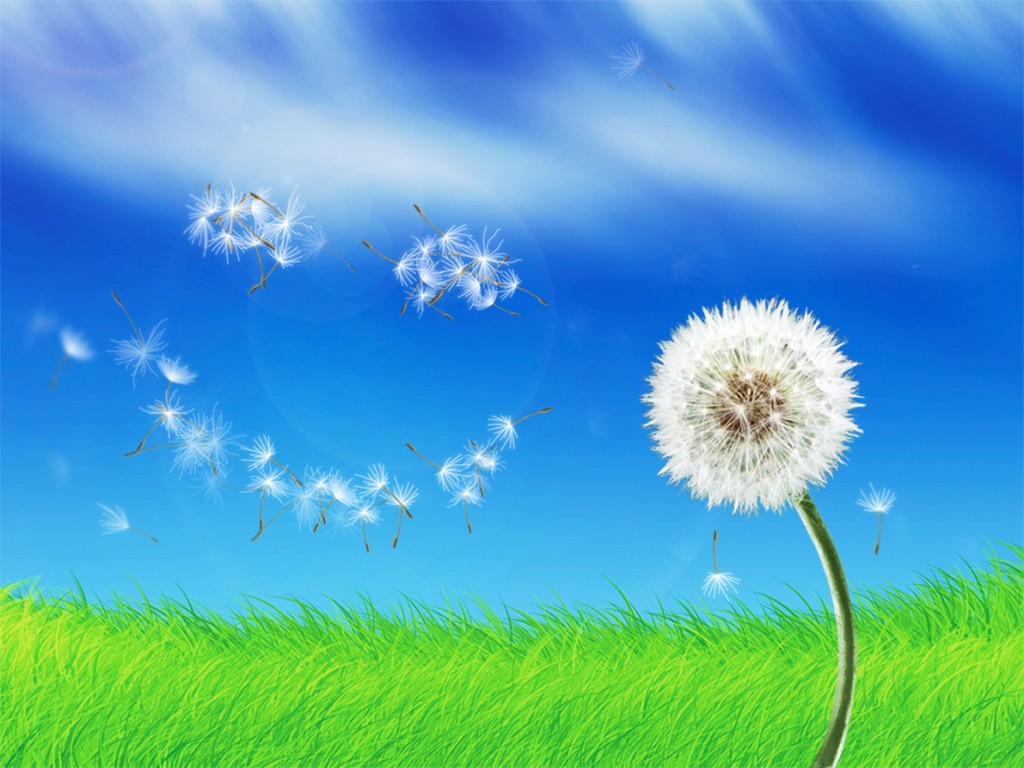 Кот и жеребенок
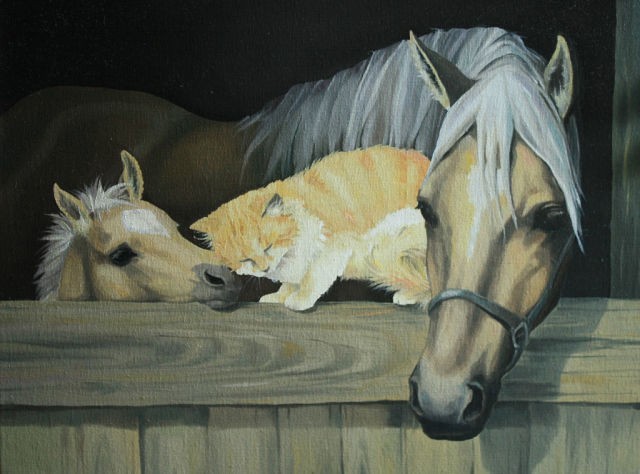 Слободскова Анастасия  Юрьевна
ДАЛЕЕ
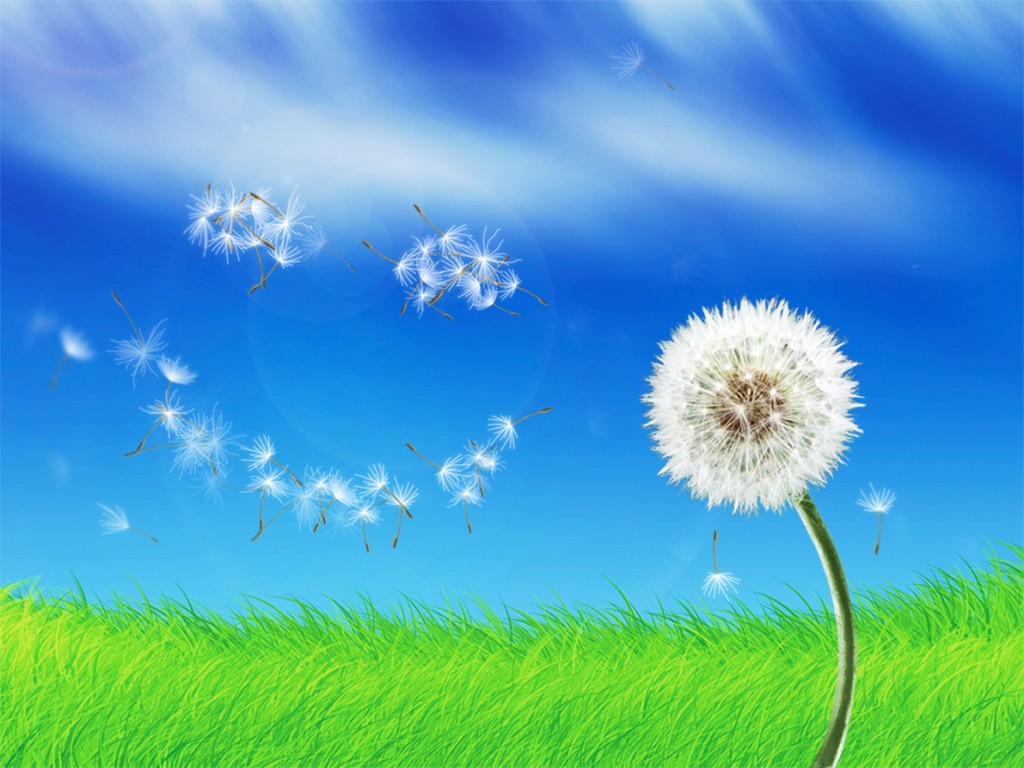 Радужные  бабочки
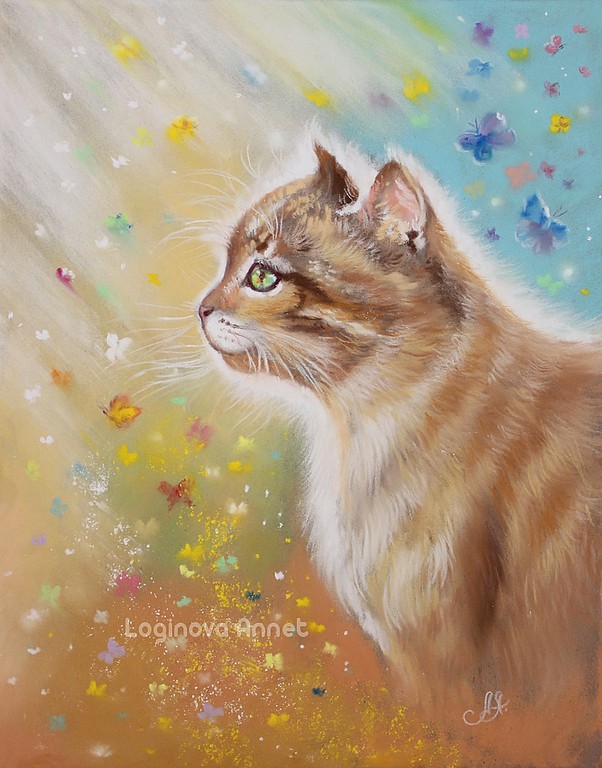 Логинова  Аннет
ДАЛЕЕ
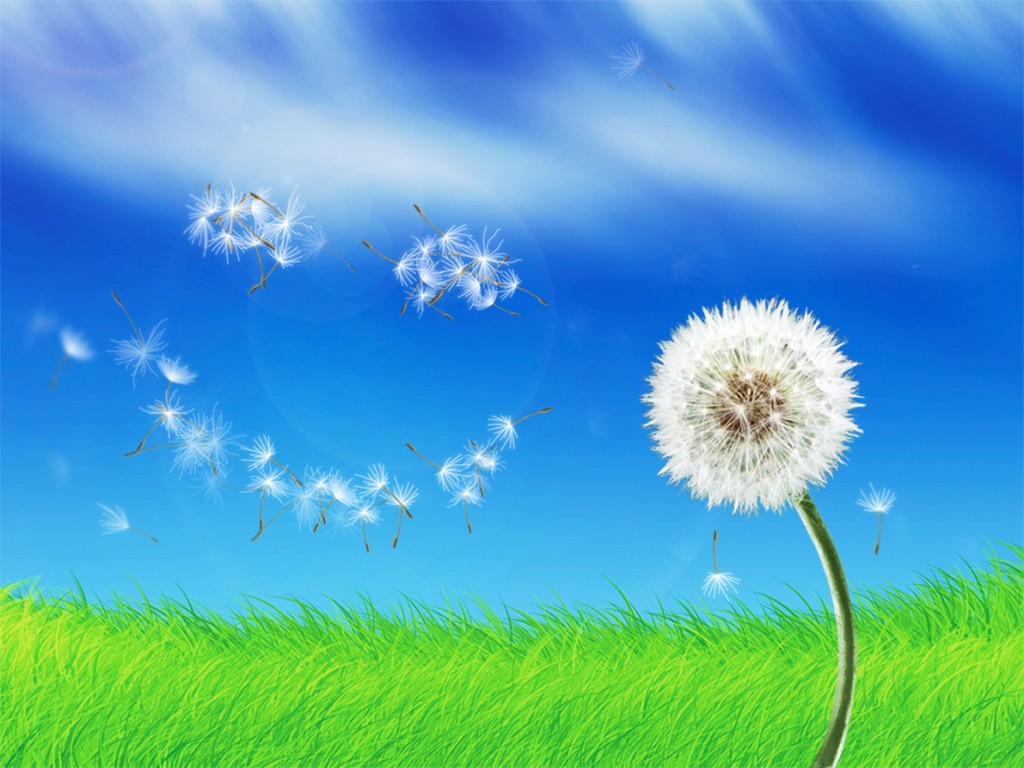 Этот  удивительный  мир
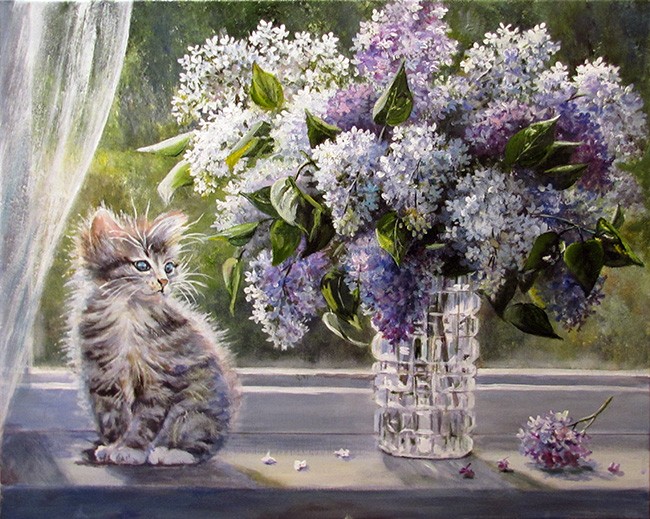 Воробьева  Ольга  Павловна
НАЗАД
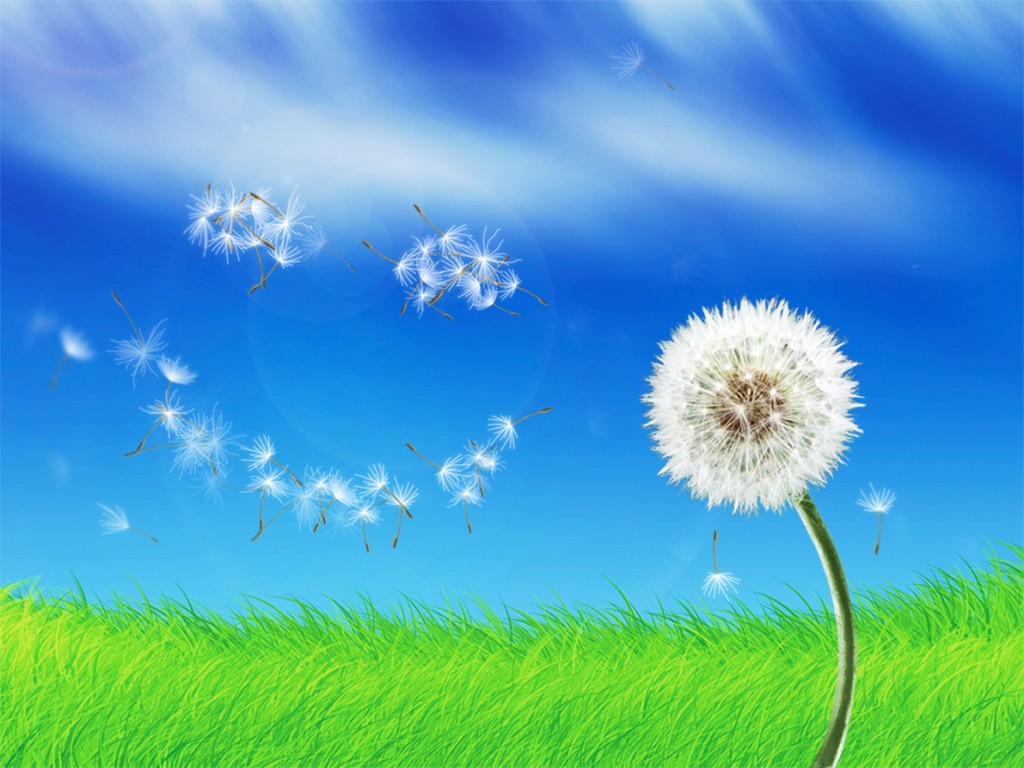 Использованные  ресурсы .
http://www.artvedia.ru/virtpage/22  - Картины
http://www.x-vim.info/s_c21a1f.html - Пословицы  и  поговорки
http://dic.academic.ru/searchall.php?SWord=%D0%BA%D0%BE%D1%82&stype=0 - Словарь Ожегова
http://ru.wikipedia.org/wiki/%CA%EE%F8%EA%E0 - Материал  из  Википедии –свободной  энциклопедии
http://profclipart.ru/wp-content/uploads/2011/06/smalik_oduvanchika-%D0%BA%D0%BE%D0%BF%D0%B8%D1%8F-1024x768.jpg –картинка  одуванчик
http://img-fotki.yandex.ru/get/5607/cadi-1986.63a/0_85508_1fd03dbc_XL  -1 кошка
http://img-fotki.yandex.ru/get/5902/ladyo2004.a/0_4b3e7_a64abdfc_XL.jpg - 3 кошка
http://img-fotki.yandex.ru/get/5701/ladyo2004.a/0_4b3ea_4d75ad3e_M.jpg  -4 кошка
http://www.stihi-rus.ru/deti/stihi_o_kotah.htm- стихи
http://www.fun4child.ru/2542-zagadki-pro-kota-dlja-detejj.html -загадки
http://slavclub.ru/zagadki/zivotnie/1336-koti.html -  загадки
http://img-fotki.yandex.ru/get/5600/120710424.33a/0_79a48_18253925_XL - 5 кошка
http://www.town812.ru/vaska.html -  рассказ
http://img-fotki.yandex.ru/get/4419/4243123.1a/0_86cb9_bcf86cdd_XL- 6 кошка
http://vmusice.net/mp3/%C4%E5%F2%F1%EA%E8%E5%20%EF%E5%F1%ED%E8%20%20%CF%F0%EE%20%EA%EE%F2%E0  -песня
http://zvukoff.ru/song/200246- песня
http://img-fotki.yandex.ru/get/4600/120710424.33a/0_79a6b_61c82198_XL -     7 кошка